Памятка о порядке обращения за получением компенсации родительской платы за присмотр и уход за ребенком в детском саду
Орган местного самоуправления
Межведомственное взаимодействие (ПФР, ФНС, МВД)
Решение об отказе в приеме документов
Лично
Родитель (законный представитель)- заявитель
Бумажный 
носитель
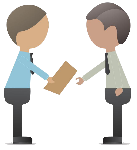 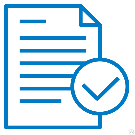 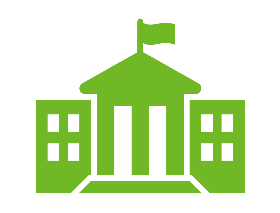 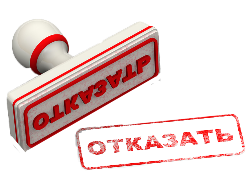 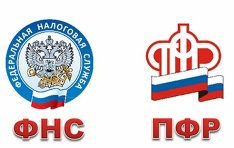 Заявление о назначении
компенсации
 и документы (сведения)
Орган местного самоуправления
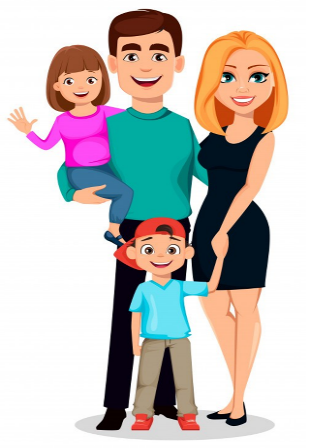 Регистрация заявления
Принятие решения
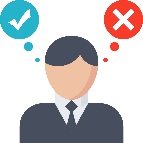 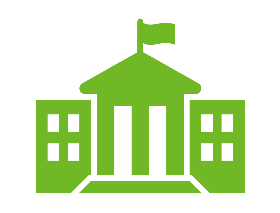 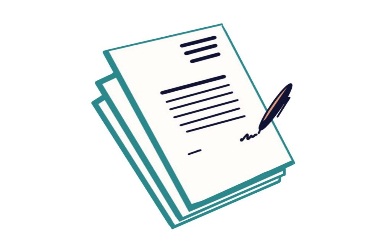 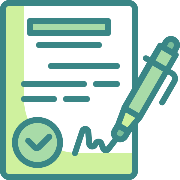 О назначении компенсации
Об отказе в компенсации
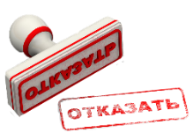 Через 
ЕПГУ
Электронная 
форма
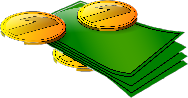 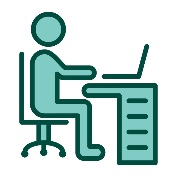 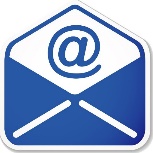 ВНИМАНИЕ !  Для назначения компенсации с 1 января 2023 года заявитель вправе подать заявление на получение компенсации и документы (сведения) до 31 марта 2023 г.